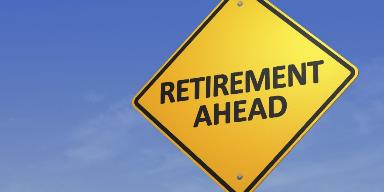 Currency for Retirement: Investing in Physical Capital
Chris Dondzila, PhD 
Steve Glass, PhD, FACSM
Department of Movement Science
Grand Valley State University
1
What Does Retirement Mean To You?
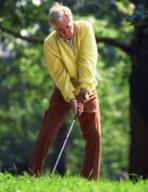 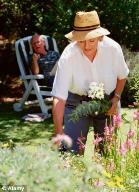 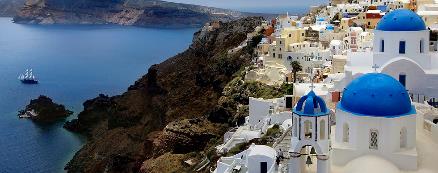 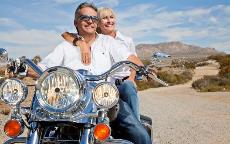 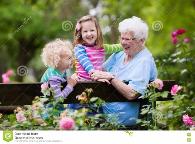 2
[Speaker Notes: Travel
Family
Activities and Hobbies
Nest Egg]
The Reality
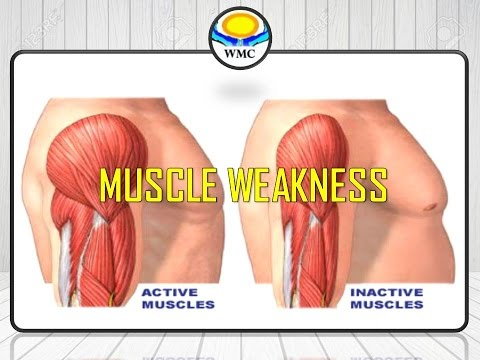 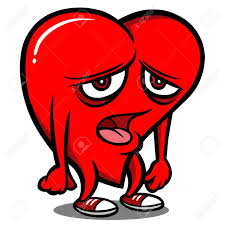 More than just finances!  What about your body???

Average retirement age is 67,
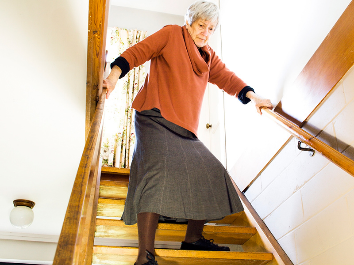 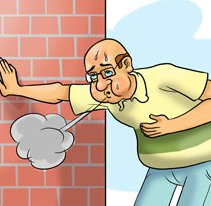 The years ahead
Decades of past habits
3
[Speaker Notes: CV function goes down: heart, vessels
Muscles and bones weaken
Activities become harder, and then avoided more
Balance, mobility, and confidence diminish]
Not All is Lost!!!
Mid-Life Investing
What you do through life (physical activity-wise) matters.
Cardiovascular, muscular, flexibility, mobility all higher in those who exercise vs those who don’t
The Re-investment During Retirement
Perfect time to make “catch up payments”
Human body is capable of improving across a variety of areas – even if only increasing activity by a little bit!
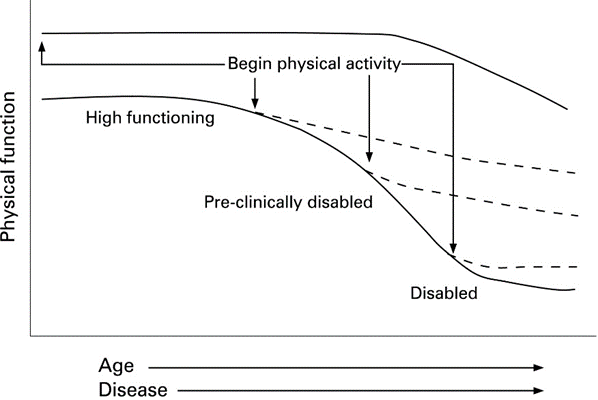 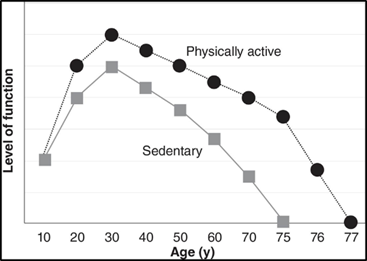 4
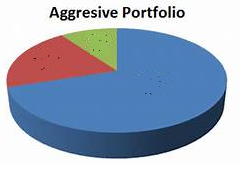 How Do I Invest?  What Can I Do?
HIIT
Leisure Activity
Strength and Aerobic Training
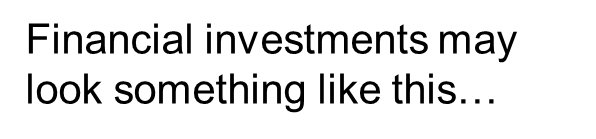 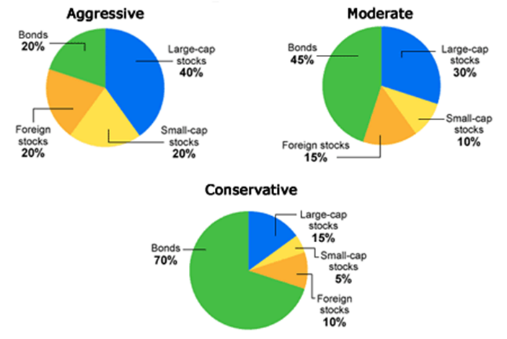 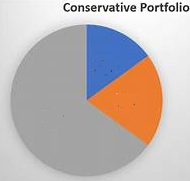 Functional Training
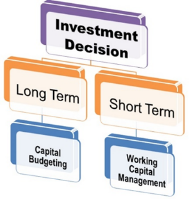 Light Strength Activity
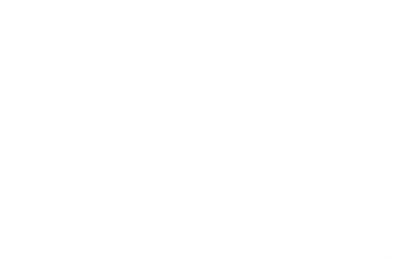 Light Activity
5
Conservative Investing
Everyday Activities – Get the Body MOVING
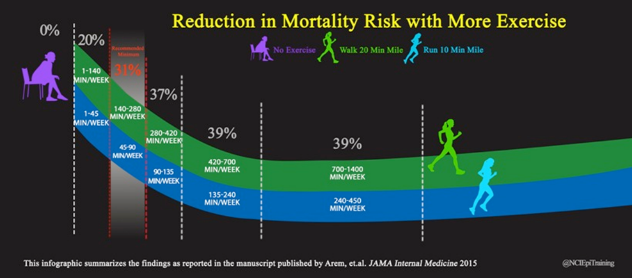 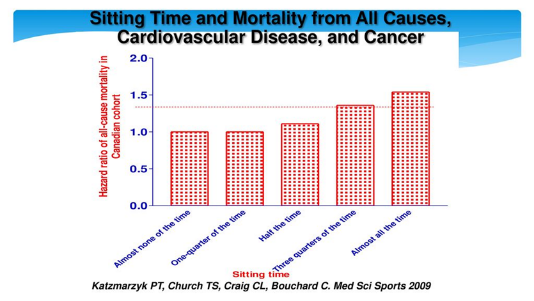 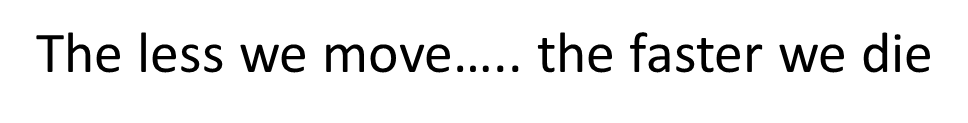 6
Conservative Investing
Everyday Activities – Get the Body MOVING
It is not true that you have to “exercise” to get health benefits
Think about a typical day and the activities you do. 
(morning, afternoon, evening)
Are there (safe) alternatives?
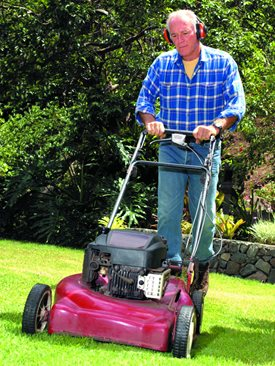 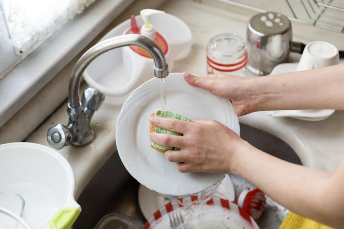 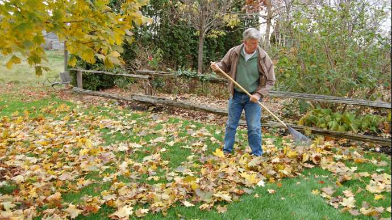 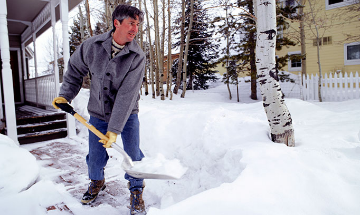 7
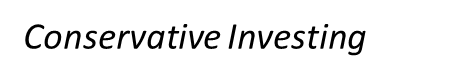 Walking and Leisure Activities
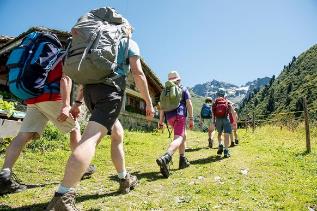 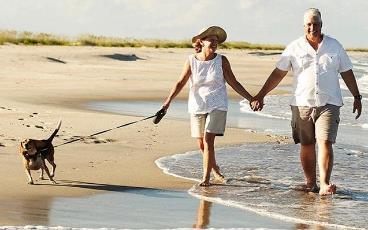 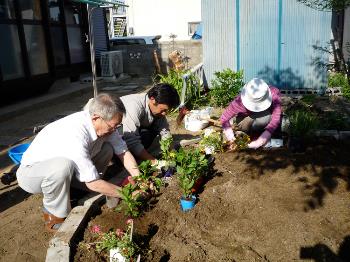 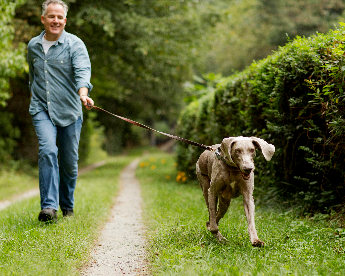 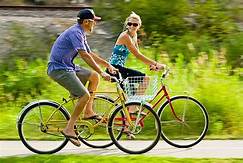 It is not true that you have to “exercise” to get health benefits
8
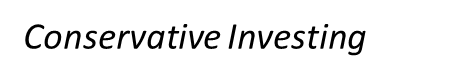 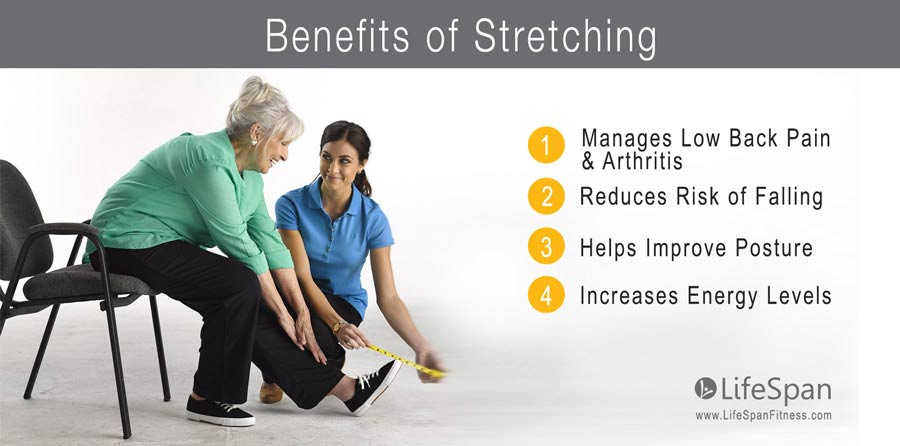 Stretching
10 minutes total for major muscle groups
4 repetitions per muscle group
2 or 3 days per week
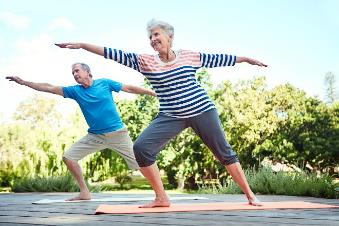 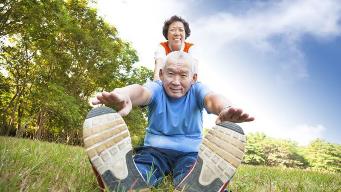 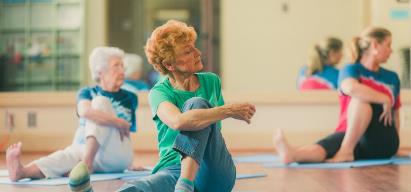 9
Moderate Investing
Dance
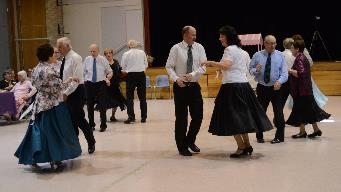 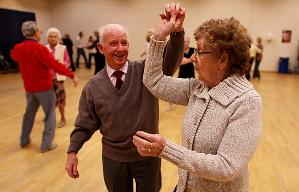 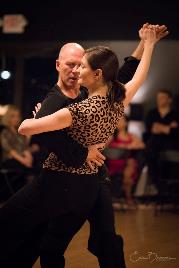 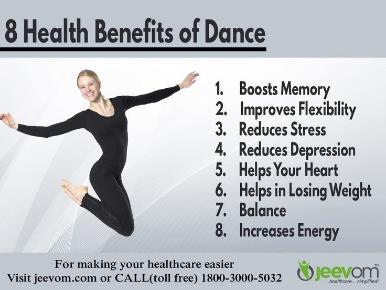 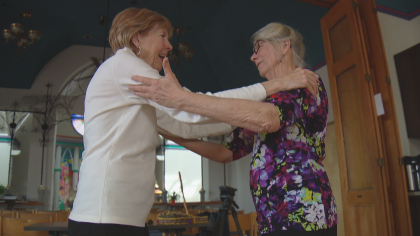 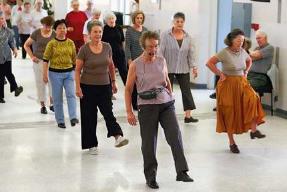 10
Moderate Investing
Resistance Training
Moderate Strength Gain
Some load is better than no load
Lift to moderate fatigue
As stamina increases, maybe increase intensity
Allow rest and recovery
Use proper technique!
More “Aggressive”
Lift at least 60% of 1 rep max
Lift to fatigue
Progress to heavier loads as repetitions get to 15
Recommendations: 8-10 exercises done on 2-3 nonconsecutive days for 10-15 repetitions
11
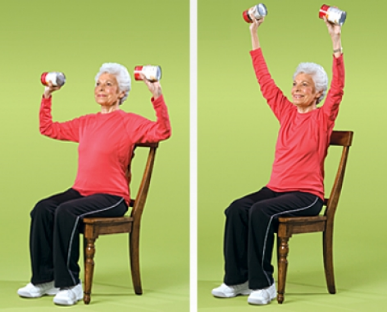 Resistance Training
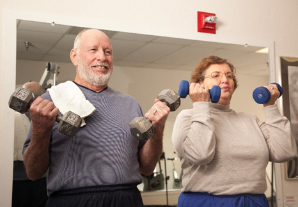 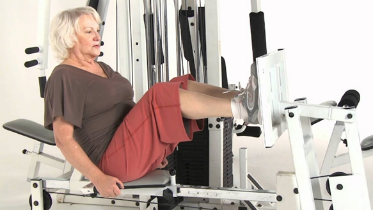 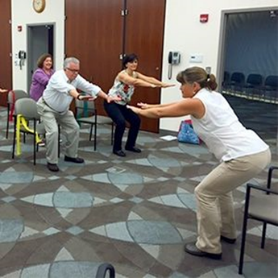 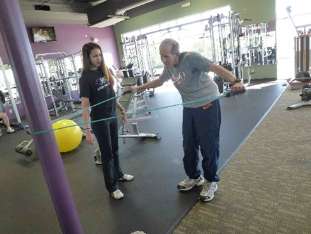 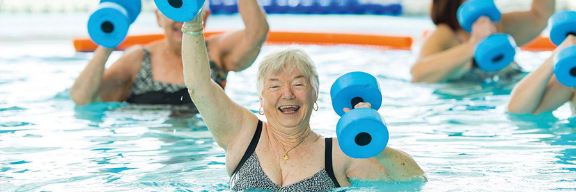 12
Aggressive Investing
High Intensity Interval Training (HIIT)
Remember that “High Intensity” is relative to your fitness!
The more intense the workout, the shorter the work interval…. And the longer the rest
Rest can be active (walking, jog) or total rest
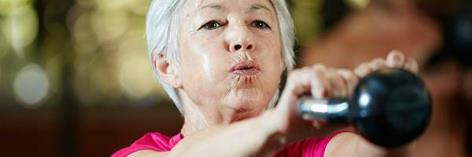 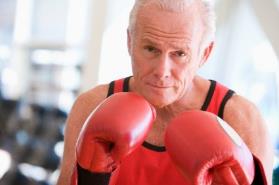 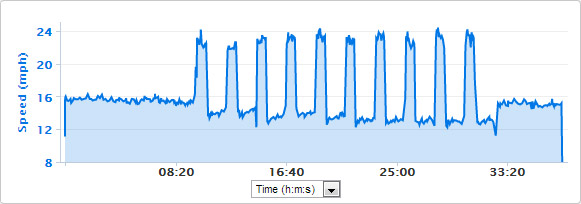 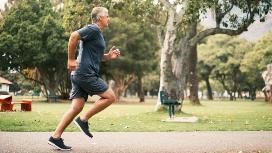 13
How Much Time is This Going to Take?? (It Does Not Have to be a Lot)
Key
Conservative
Moderate 
Aggressive
14
Community Resources
National Institute on Aging: Go4Life
YMCA
West Michigan Area Agency on Aging
Senior Neighbors
American College of Sports Medicine (ACSM.org)
15